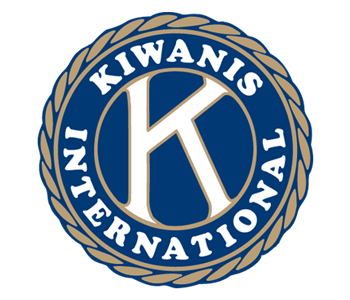 THE HOW-TO GUIDE: CO-SPONSORING A BUILDERS CLUB / KIWANIS KIDS (K-KIDS)
By The Kiwanis Family Relations Committee
WHY SHOULD YOU CO-SPONSOR A CLUB?
The impact of a role model is magnified when high school students share  
many of the same interests and values as the younger, impressionable   youth

By developing a relationship with the youth, you, a Key Club member, can to help create competent, caring, compassionate, and effective leaders

Remember the Kiwanis Kids (K-Kids) and Builders Club members are the Key Club members of the future
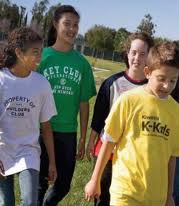 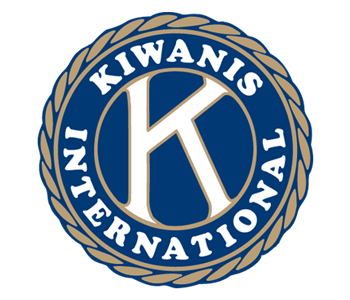 STEP-BY-STEP GUIDE TO CO-SPONSORING A BUILDERS CLUB/ KIWANIS KIDS
If you are ready to make a meaningful impact, you must:
Register with Kiwanis International as a co-sponsor along with the sponsoring Kiwanis club. This can be done two ways:
                   - The current Kiwanis sponsor to the Builders Club/Kiwanis Kids Club submitting to the Service Leadership Programs (SLP) Department at Kiwanis International a statement similar to the one below with the signature of the Kiwanis President or Secretary. 
“Please add the Key Club of (school name, charter number) as a co-sponsor to the Builders/ Kiwanis Kids Club of (school name,  charter number).”
                   - The Key Club wishing to co-sponsor a Builders Club/Kiwanis Kids can submit to the Service Leadership Programs Department a statement similar to the one below with the signature of the Key Club President. 

“The Key Club of _____ (insert charter number if known) accepts co-sponsorship of the Builders/Kiwanis Kids Club of ______ Elementary/Middle/Junior High School (insert charter number if known).”
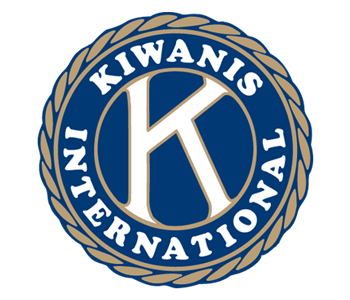 CO-SPONSORING A BUILDERS CLUB/ 
K-KIDS CONT.
2. By being a cosponsor, your Key Club establishes the right and responsibly to fulfill the obligations of sponsorship, along with the Kiwanis club.  
The obligations of a co-sponsoring Key Club include, but are not limited to:
Attendance at Builders/K-Kids Club officer and general meetings
Assistance with club officer training
Participation in joint service and fundraising projects
Host Builders/ Kiwanis Kids Club members at Key Club 					meetings projects, and activities as long as it’s allowed 						 by the school policies
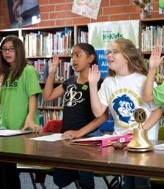 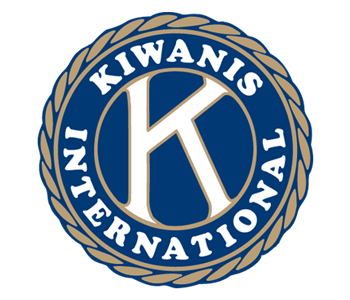 CO-SPONSORING A BUILDERS CLUB/ 
K-KIDS CONT.
Help Builders/Kiwanis Kids Club members adhere to the following objectives:
To provide opportunities for working together in service to school and community
To develop leadership potential
To foster the development of a strong, moral character
To encourage loyalty to school, community, and nation
 
Below is the link to all of the co-sponsoring responsibilities of a Key Club, if you wish for more in-depth information 
http://www.kiwanisone.org/Pages/Resources/default.aspx?PageID=181
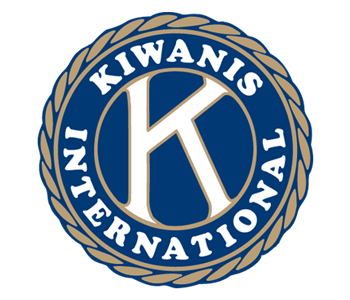 WHAT IF THERE ISN’T A BUILDERS CLUB/K-KIDS CLUB AT MY LOCAL SCHOOLS?
This is a common occurrence for many eager Key Club willing to co-sponsor a Builders Club or a Kiwanis Kids Club.  What you have to do is:
Talk to the President of the Kiwanis Club in that area and see if they would be willing to sponsor the club
Find a Kiwanian who would be willing to act as that club’s Kiwanis Advisor
Make sure that when you contact the Kiwanis club about chartering a Builders Club/Kiwanis Kids that you have a solid plan on how you are going to support and maintain the club. This will prove to the Kiwanis club that you are professional, prepared, and able to keep up your side of the bargain.
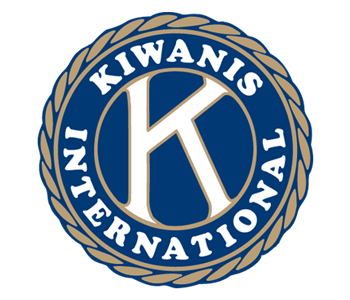 KEEPING UP THE KIWANIS FAMILY RELATIONS
Here are just a few ideas on how you can strengthen Key Club’s
relationship with Builders Club and Kiwanis Kids.
Conduct and officer training secession 
Offer tutoring services to members of the Builders Club
Invite Builders Club/Kiwanis Kids members to your meetings, service projects, and end-of-the-year banquet
Host a Kiwanis Family social
Conduct programs for the Builders Club/Kiwanis Kids 
      meetings on: 
How to prepare for high school/ middle school
How to be eco-friendly
What Key Club is all about
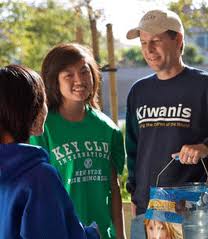 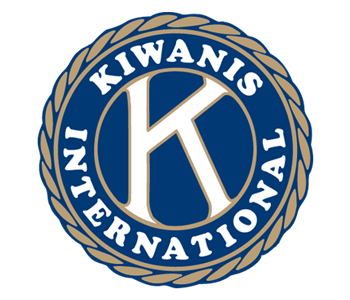 Good Luck!
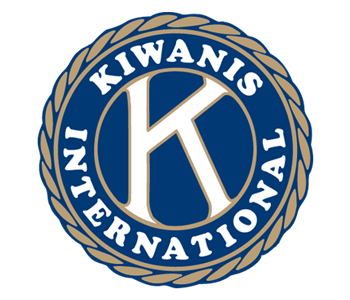